11. zasedání PS Vzdělávání
19. 3. 2019, Plzeň
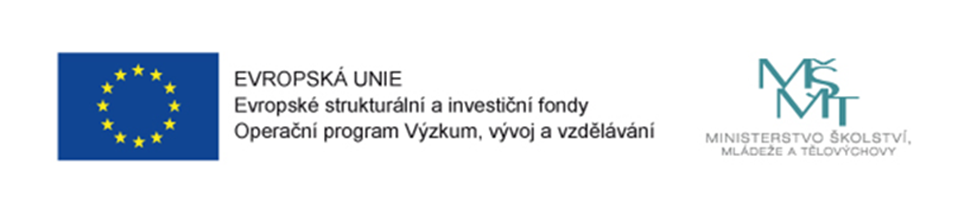 1. Zahájení, schválení programu, schválení hostů
Program zasedání
Zahájení, schválení programu, schválení hostů
Aktuální informace k realizaci projektu „Krajský akční plán rozvoje vzdělávání Plzeňského kraje“
Schválení aktualizace seznamu projektových záměrů do 86. výzvy IROP
Analýza věkové struktury pedagogů ZŠ a SŠ v Plzeňském kraji
Analýza potřeb škol v Plzeňském kraji
Diskuse, různé
Závěr
2. Aktuální informace k realizaci projektu „Krajský akční plán rozvoje vzdělávání Plzeňského kraje“
Změny v PS Vzdělávání
Zástupce zřizovatelů ZŠ
Mgr. Martina Němečková (město Planá)
Aktuální činnost projektu KAP
Evaluace KAP
jednání platforem
5. a 6. zasedání platformy Nepovinná témata (21. 9. 2018, 12. 10. 2018)
4. a 5. zasedání platformy Odborné vzdělávání (22. 10. 2018, 14. 1. 2019)
6. a 7. zasedání platformy Polytechnické vzdělávání (19. 10. 2018, 14. 11. 2018)
5. a 6. zasedání platformy Společné vzdělávání (19. 11. 2018, 28. 1. 2019)
4. a 5. zasedání platformy Kariérové poradenství (7. 11. 2018, 11. 1. 2019)
5. zasedání platformy Podpora podnikavosti (5. 12. 2018)
Platforma Vize 2035
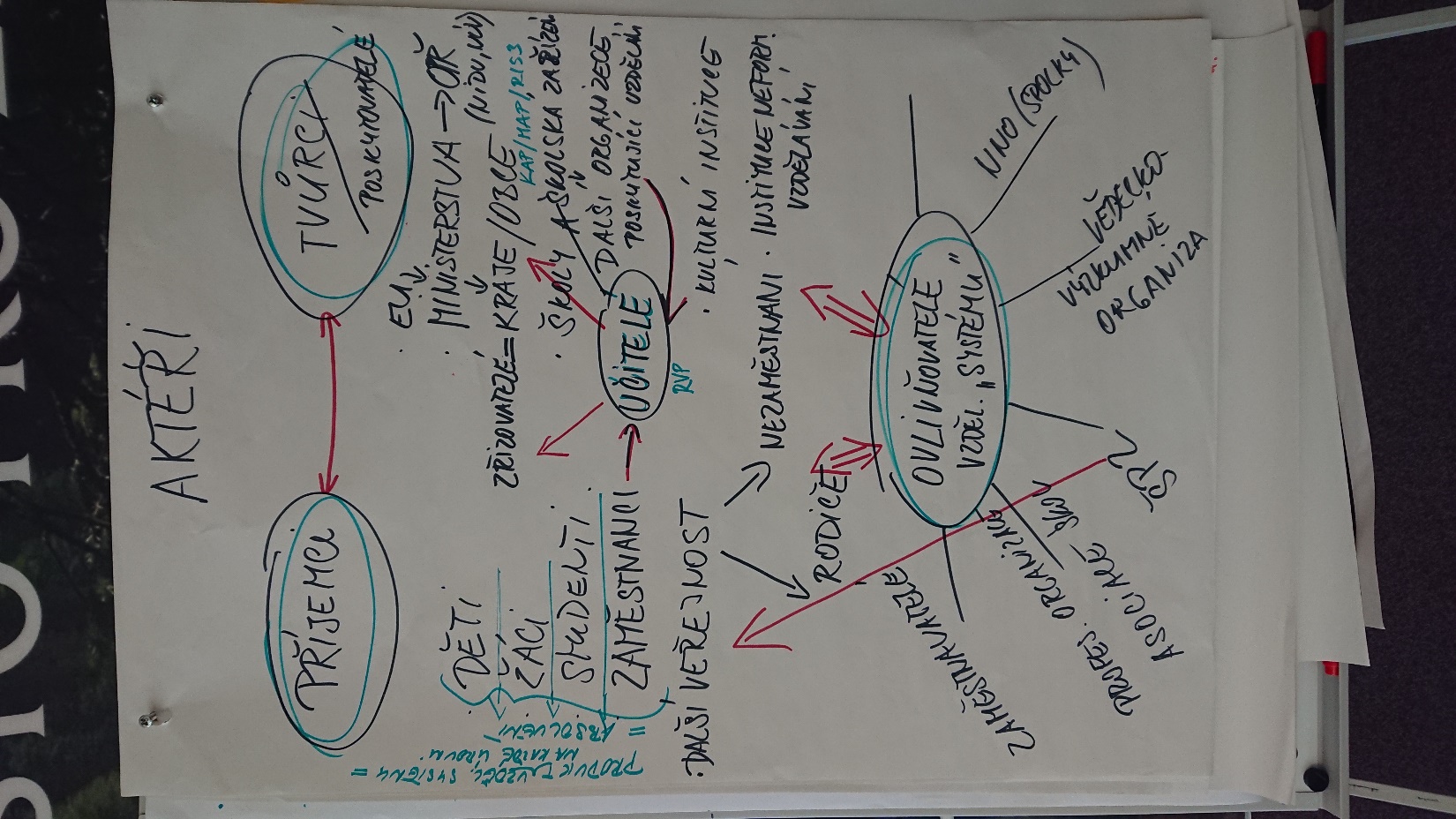 facilitátor diskuse Mgr. Jan Husák
37 členů
Naplánováno 6 jednání:
5. 2. 2019
5. 3. 2019
9. 4. 2019
14. 5. 2019
5. 6. 2019
září 2019
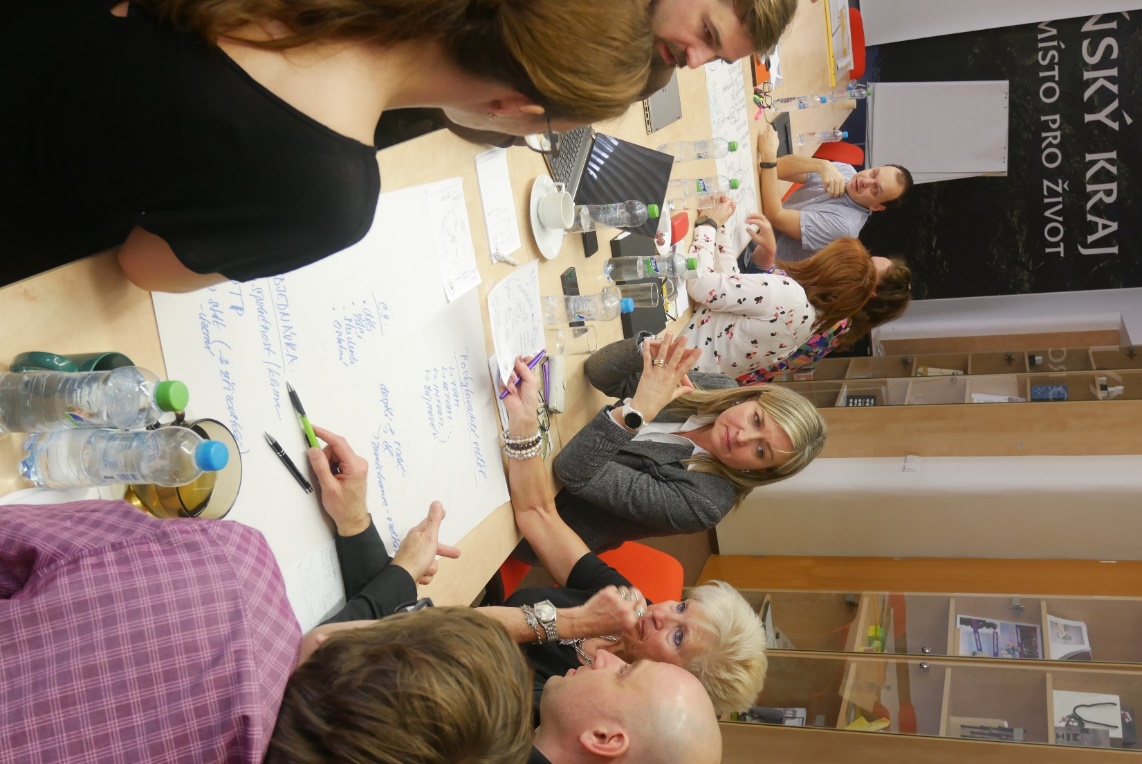 Setkání ředitelů
Setkání ředitelů SOU (Sušice, 1.-2.11.2018)
Setkání ředitelů gymnázií (Špičák, 12.-13.11.2018)
Setkání ředitelů škol s převahou maturitních oborů (Špičák, 26.-27.11.2018)
Setkání ředitelů soukromých a církevních škol (Plzeň, 9. 1. 2019)
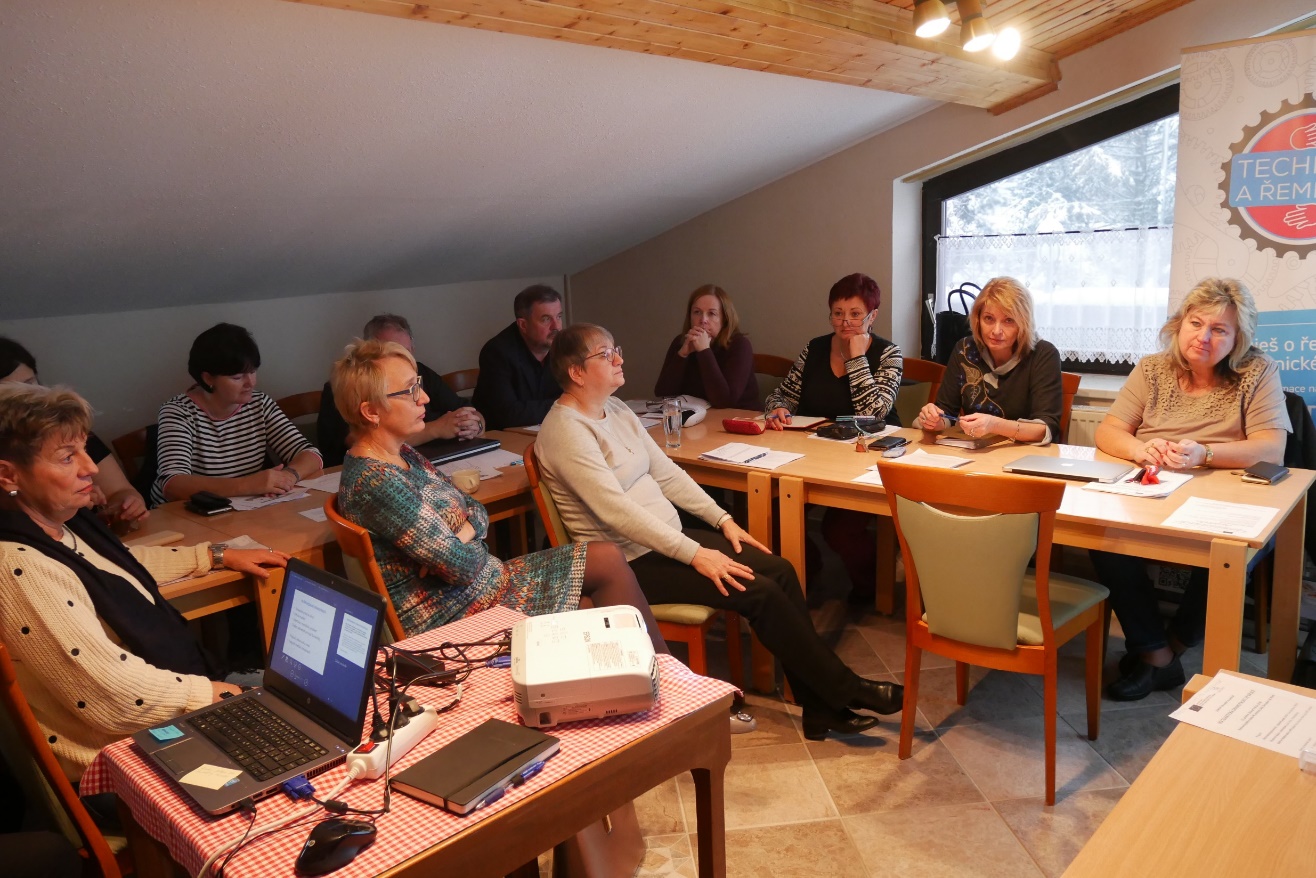 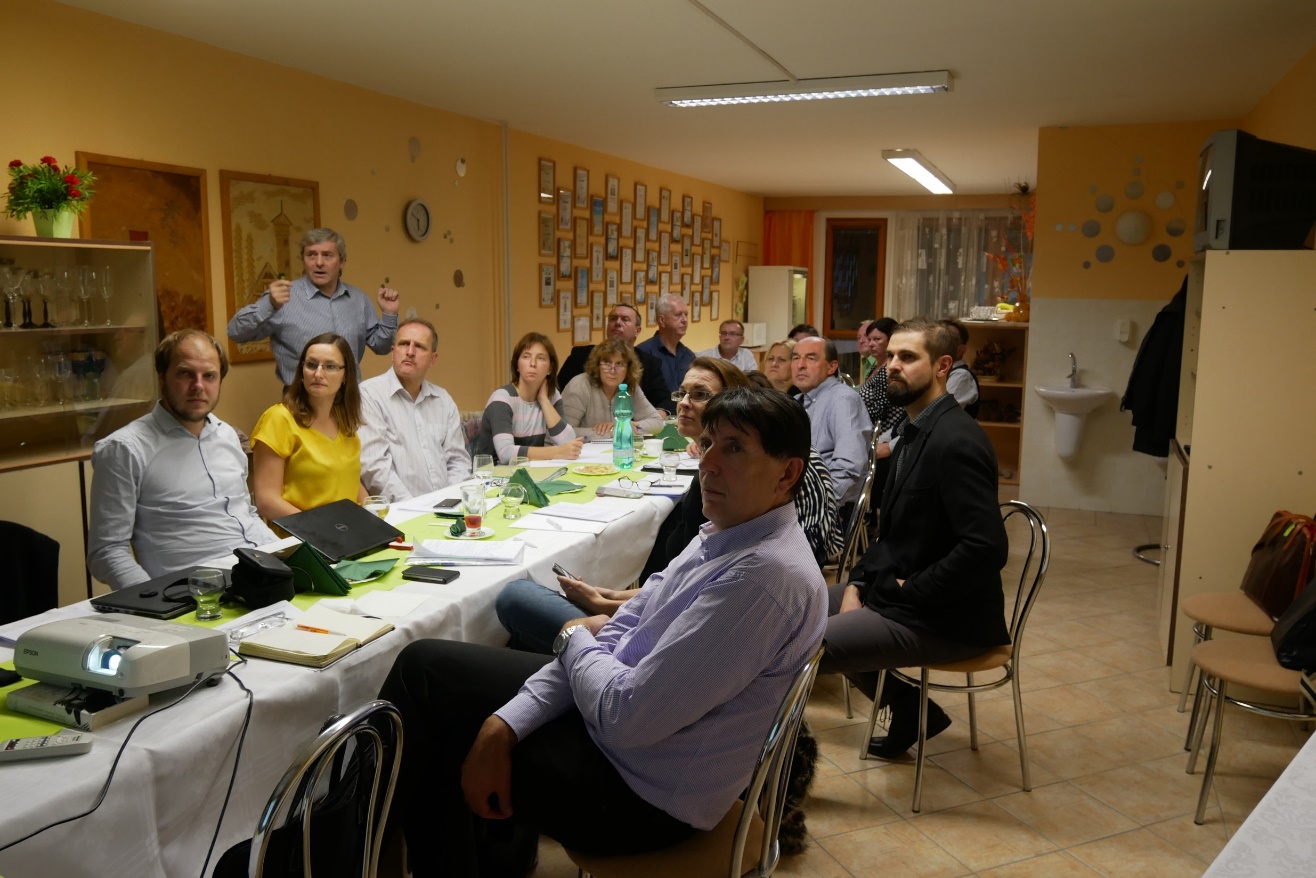 Tematická setkávání
workshop Minecraft ve vzdělávání (Plzeň, 22. 11. 2018)
seminář Inspirace pro rozvoj matematické gramotnosti (Plzeň, 12. 12. 2018)
seminář pro žadatele Šablony pro SŠ a VOŠ II (13. 3. 2019)
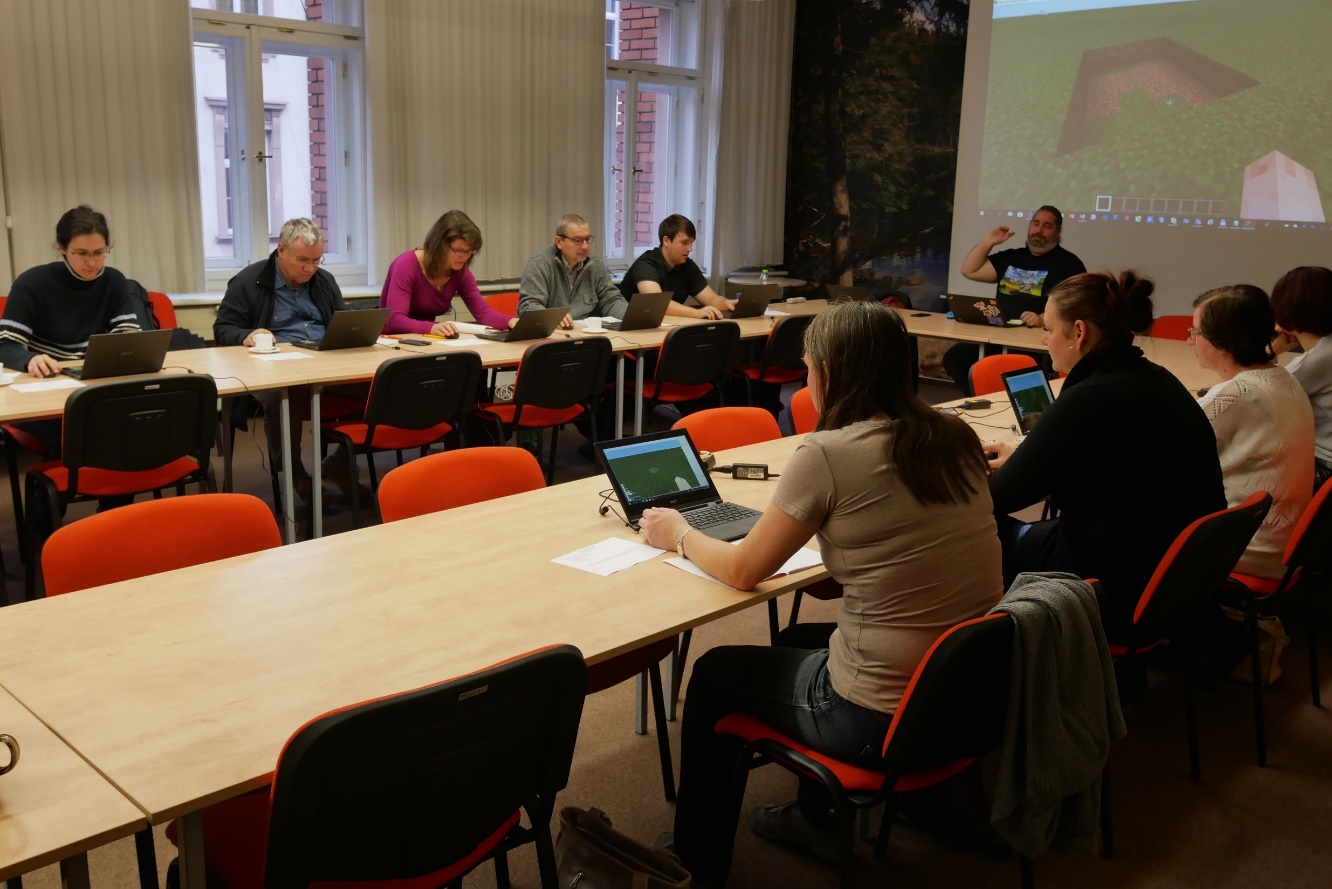 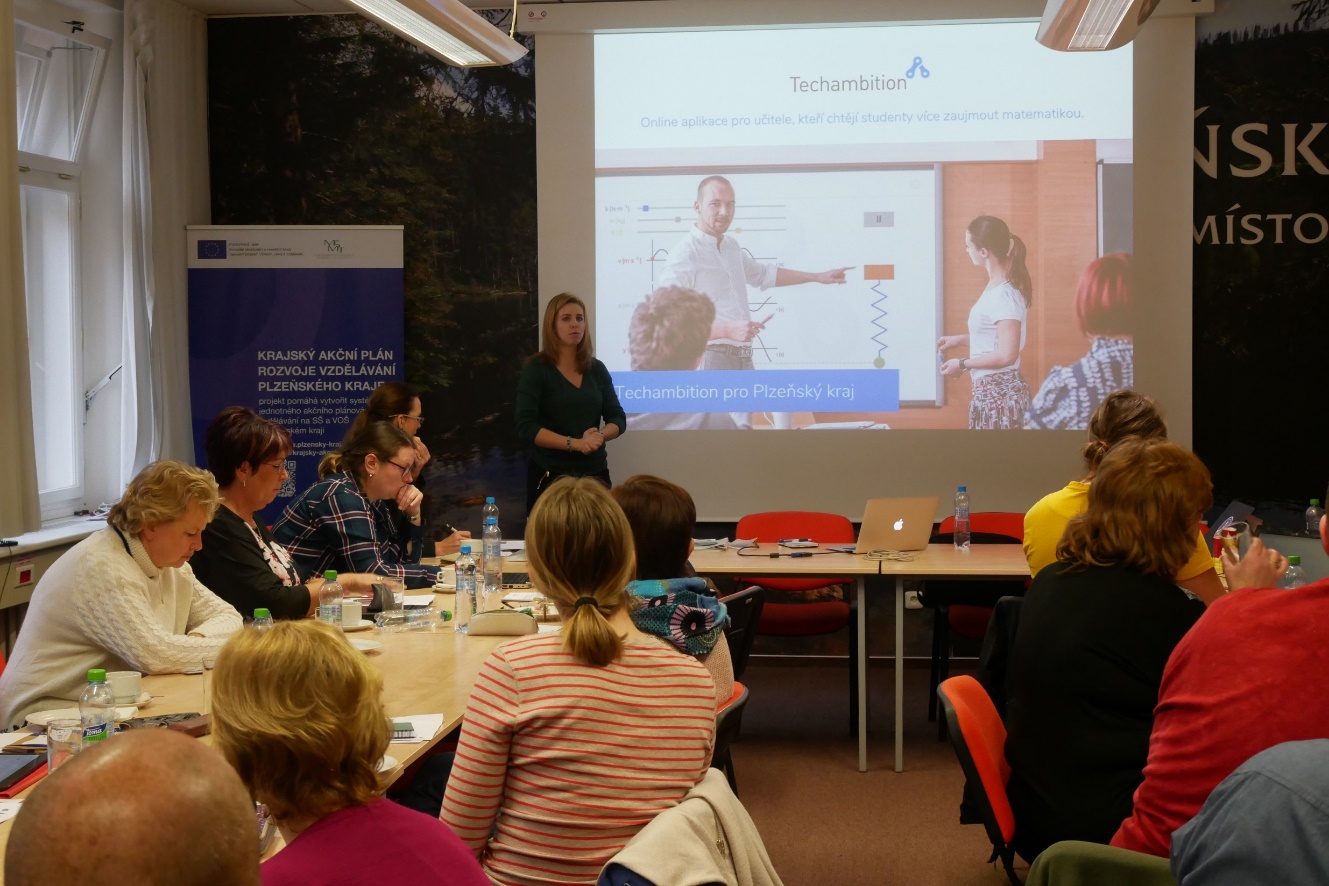 Plánované aktivity
seminář Pokročilé možnosti office 365 pro školy (Plzeň, 22. 3. 2019)
Mezikrajské setkání realizátorů KAP v Plzni (2. – 3. 4. 2019)
Výzvy OP VVV
Šablony pro SŠ a VOŠ II – příjem žádostí do 29. 11. 2019
Inkluzivní vzdělávání pro sociálně vyloučené lokality II – příjem žádostí do 30. 6. 2020
Zvyšování kvality neformálního vzdělávání – příjem žádostí do 6. 1. 2020
Implementace KAP II – předpoklad vyhlášení listopad/prosinec 2019
Harmonogram KAP
Evaluace KAP I
dokončení evaluace KAP I 			4/19
Tvorba KAP II	
Analýza potřeb na školách			3/19
Analýza potřeb v území 				3 – 6/19
Prioritizace potřeb				7 – 9/19
Dokončení KAP II 				10/19

7. zasedání platformy Nepovinná témata (24. 4. 2019)
6. zasedání platformy Podpora podnikavosti (29. 4. 2019)
3. Schválení aktualizace seznamu projektových záměrů do 86. výzvy IROP
Výzva č. 86 Infrastruktura vedoucí k přechodu do škol hlavního vzdělávacího proudu a k samostatnému způsobu života
vyhlášena 30. srpna 2018
zahájení příjmu žádostí 27. září 2018
ukončení příjmu žádostí 27. října 2019
alokace výzvy je 456 mil. Kč z EFRR
na podporu rozvoje infrastruktury škol samostatně zřízených pro žáky se zdravotním postižením (podle § 16 odstavce 9 a § 48 zákona č.561/2004 Sb., ve znění pozdějších předpisů) a školských poradenských zařízení, tedy pedagogicko-psychologických poraden a speciálně pedagogických center.
4. Analýza věkové struktury pedagogů ZŠ a SŠ v Plzeňském kraji
Regionální rozvojová agentura Plzeňského kraje, o.p.s.Věková struktura pedagogův Plzeňském kraji
Metodický přístup
Věk pedagogů
9 pětiletých skupin
3 hlavní věkové skupiny (do 39 let, 40-55 let, od 55 let)
průměrný věk
Výstupy
Neaprobovaná výuka podle:
„typu“ základní školy 
vybraných skupin předmětů
území
Struktura pedagogů podle:
věkových skupin (3 nebo 9)
„typu“ základní školy 
vybraných skupin předmětů
území
[Speaker Notes: Rizika chybovosti na projektech]
Metodický přístup
Věk pedagogů
9 pětiletých skupin
3 hlavní věkové skupiny (do 39 let, 40-55 let, od 55 let)
průměrný věk
Výstupy
Neaprobovaná výuka podle:
„typu“ střední školy 
zařazení učitele
předmětů
území
Struktura pedagogů podle:
věkových skupin (3 nebo 9)
„typu“ střední školy 
zařazení učitele
předmětů
území
[Speaker Notes: Rizika chybovosti na projektech]
ZÁKLADNÍ ŠKOLY V PLZEŇSKÉM KRAJI 2018/2019
Vstupní data
Výsledky dotazníkového šetření ZŠ v kraji
193 ze 194 obecních ZŠ
13 ze 14 krajských ZŠ
7 z 10 soukromých ZŠ
97 % všech ZŠ, tj. 95 % žáků a 97 %tříd
Sledováno podle jednotlivých pedagogů: 
věk
dosažené vzdělání, včetně specializace tohoto studia
velikost úvazku + týdenní hodinová dotace celkem
vyučované předměty
aprobovaně x neaprobovaně
[Speaker Notes: Rizika chybovosti na projektech]
Věková struktura pedagogů ZŠ
Věk pedagogů ZŠ v Plzeňském kraji – podle zřizovatele a typu školy
Průměrný věk téměř 46 let
Nejstarší pedagogové na ZŠ krajských/speciálních
Nízký věk pedagogové ZŠ soukromé
[Speaker Notes: Rizika chybovosti na projektech]
Věk pedagogů ZŠ (I)
Vysoké podíly učitelů 1. stupně a českého jazyka ve věkových skupinách 55-54 a 55-59 let
Vysoký podíl učitelů fyziky ve věkových skupinách 60-64 let a nad 65 let
Nízké podíly učitelů matematiky ve věku do 29 let a 30–34 let
Vysoké podíly učitelů angličtiny, ICT a přírodopisu ve věku do 29 let, 30-34 a 35-39 let
Věk pedagogů ZŠ (II)
Vysoké podíly učitelů oblasti svět práce ve věkových skupinách 55-54, 55–59 a 60-64 let
Velmi nepříznivá věková struktura učitelů „speciálních předmětů“
Velmi příznivá věková struktura učitelů zeměpisu a tělesné výchovy
[Speaker Notes: Rizika chybovosti na projektech]
Věk pedagogů ZŠ v Plzeňském kraji podle okresů a typu školy
Nejmladší pedagogové v okrese Plzeň – město 
Nejstarší pedagogové v okrese Tachov
Vyrovnané průměrné věky v případě ZŠ speciálních
Velmi vysoké podíly v okrese Tachov a Domažlice
Vysoký podíl učitelů 1. stupně v okrese Plzeň - město
Nízké podíly učitelů ZŠ speciálních v okrese Plzeň – město
[Speaker Notes: Rizika chybovosti na projektech]
Podíl pedagogů ZŠ 60+ v Plzeňském kraji podle okresů
Velmi vysoké podíly v okrese Tachov u téměř všech skupin předmětů
Vysoký podíl učitelů skupiny předmětů:
Svět práce
Fyzika
Německý jazyk
Český jazyk
[Speaker Notes: Rizika chybovosti na projektech]
Podíl neaprobované výuky ZŠ
Neaprobovaná výuka v ZŠ v Plzeňském kraji
Vysoký podíl neaprobované výuky v okrese Tachov a Plzeň – jih
Velmi nízký podíl ZŠ speciálních v okrese Plzeň - město
[Speaker Notes: Rizika chybovosti na projektech]
Neaprobovaná výuka v ZŠ v Plzeňském kraji podle okresů
Vysoký podíl neaprobované výuky skupiny předmětů svět práce a ICT
Vyšší podíly neaprobované výuky cizích jazyků a fyziky
[Speaker Notes: Rizika chybovosti na projektech]
STŘEDNÍ ŠKOLY V PLZEŇSKÉM KRAJI 2018/2019
Vstupní data
Výsledky dotazníkového šetření SŠ v kraji
43 krajských SŠ  (celkem 43 SŠ)
3 soukromé SŠ (celkem 8 SŠ)
1 církevní SŠ (celkem 2 SŠ)
Celkem 87 % SŠ, 93 % žáků, 94 % tříd
Sledováno podle jednotlivých pedagogů: 
věk
pracovní zařazení učitele
dosažené vzdělání, včetně specializace tohoto studia
velikost úvazku + týdenní hodinová dotace celkem
vyučované předměty dle počtu hodin
aprobovaně x neaprobovaně
[Speaker Notes: Rizika chybovosti na projektech]
Věková struktura pedagogů SŠ
Věk pedagogů SŠ v Plzeňském kraji – podle zřizovatele a typu školy
Vysoký věk pedagogů 
učitelé OV - téměř 50 % starších 55 let
SŠ bez maturity – vysoký ø věk, vysoké podíly učitelů nad 55 let všech typů učitelů
Nižší věk 
učitelé VVP
gymnázia
[Speaker Notes: Rizika chybovosti na projektech]
Věk pedagogů SŠ v Plzeňském kraji – podle zařazení pedagoga
Učitelé OV
více než 10 % již v důchodovém věku
více než 17 % ve věku 60-64 let, tj. důchodového, resp. těsně předdůchodového věku
více než 20 % odejde do 3-8 let do důchodu (55-59 let)
Učitelé OP
7 % v „důchodové“ věkové skupině a 15 % ve věku 60-64 let
do 3-8 let (4-9 let) odejde do důchodu 24 % učitelů (55-59 let)
Učitelé VVP
příznivější věková struktura
[Speaker Notes: Rizika chybovosti na projektech]
Věk učitelů všeobecné vzdělávacích předmětů podle předmětů
Nízké podíly mladších věkových skupin zejména přírodovědných předmětů, českého jazyka a dějepisu
Vysoké podíly věkové skupiny 55-59 let => za 3-8 let  odchody do důchodu (popř. 4-9 let)
Věk učitelů odborných předmětů podle hlavních předmětů
Věk učitelů odborného výcviku podle předmětů
43 %
58 %
Věk pedagogů SŠ v Plzeňském kraji podle okresů
Vysoký průměrný věk v okrese Klatovy
Velmi vysoký věk učitelů OV v okresech Tachov a Plzeň-jih
Velmi vysoký podíl v okrese Tachov 
Vysoký podíl učitelů OV
[Speaker Notes: Rizika chybovosti na projektech]
Srovnání věku pedagogů SŠ mezi roky 2016/17 a 2018/19
Pokles ø věku pedagogů   v okrese Plzeň-město
Stárnutí učitelů v okrese Plzeň-sever
Zvyšující se ø věk učitelů VVP
O jeden rok nižší ø věk učitelů OP
[Speaker Notes: Rizika chybovosti na projektech]
Podíl neaprobované výuky SŠ
Neaprobovaná výuka v SŠ v Plzeňském kraji
Nízký podíl ve výuce OV
Nízký podíl v okrese Plzeň-město
Vysoký podíl ve výuce VVP
Vysoký podíl v okrese Tachov
Neaprobovaně většinou učí starší pedagogové, zejména učitelé OV
Mladší pedagogové vyučují neaprobovaně OP
[Speaker Notes: Rizika chybovosti na projektech]
Děkujeme Plzeňskému kraji za spolupráci.
Regionální rozvojová agentura
Plzeňského kraje, o.p.s.

Mgr. Martina Robotková
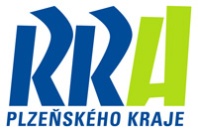 5. Analýza potřeb škol v Plzeňském kraji
Výsledky analýzy potřeb v Plzeňském kraji
Monitoring návratnosti
Termín sběru dat: 1.10. – 07.12. 2018
Celková návratnost: 96 % / 98 % (při zohlednění škol, které nejsou do KAP zapojeny)
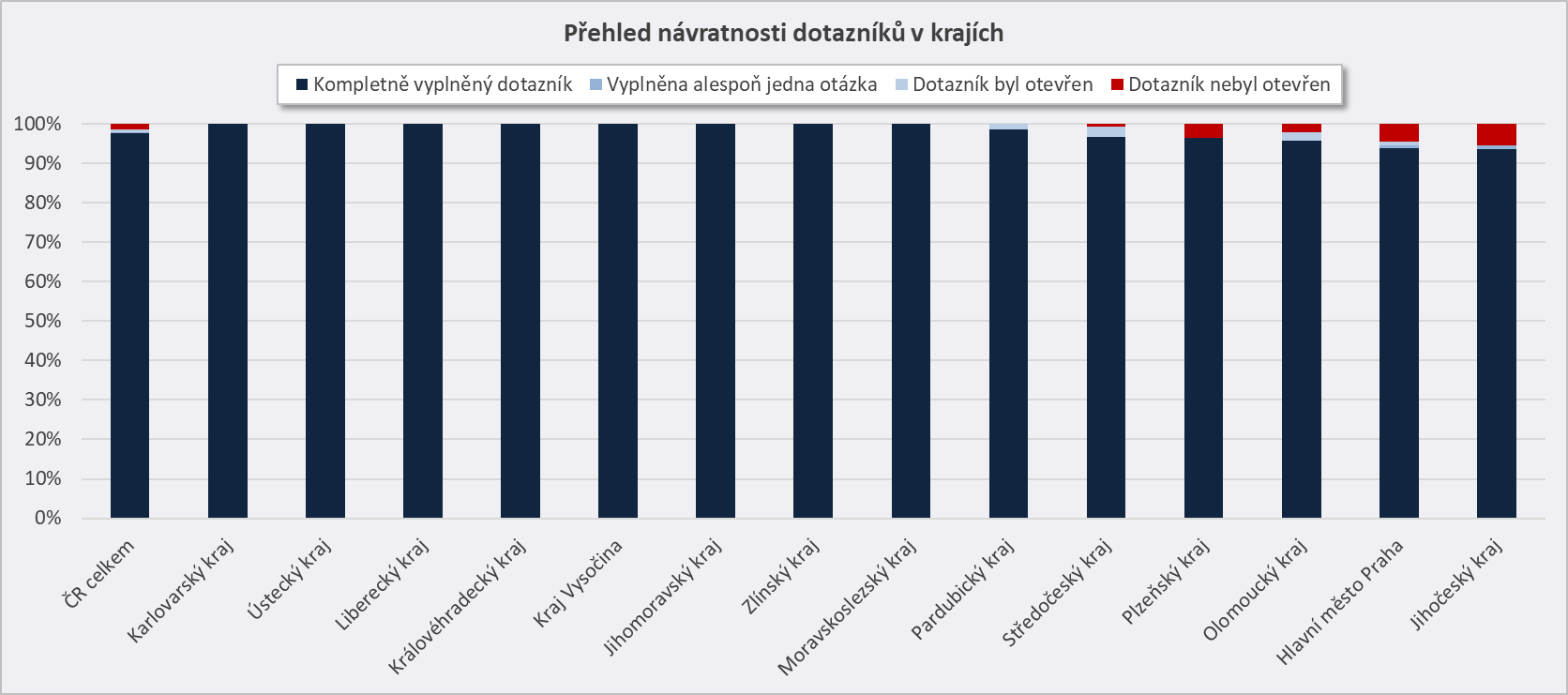 Databáze kontaktů: 1364 škol

„Očištěná“ databáze kontaktů: 1351 škol

Počet kompletně vyplněných dotazníků:
1290 škol
Prioritizace povinných oblastí intervencí
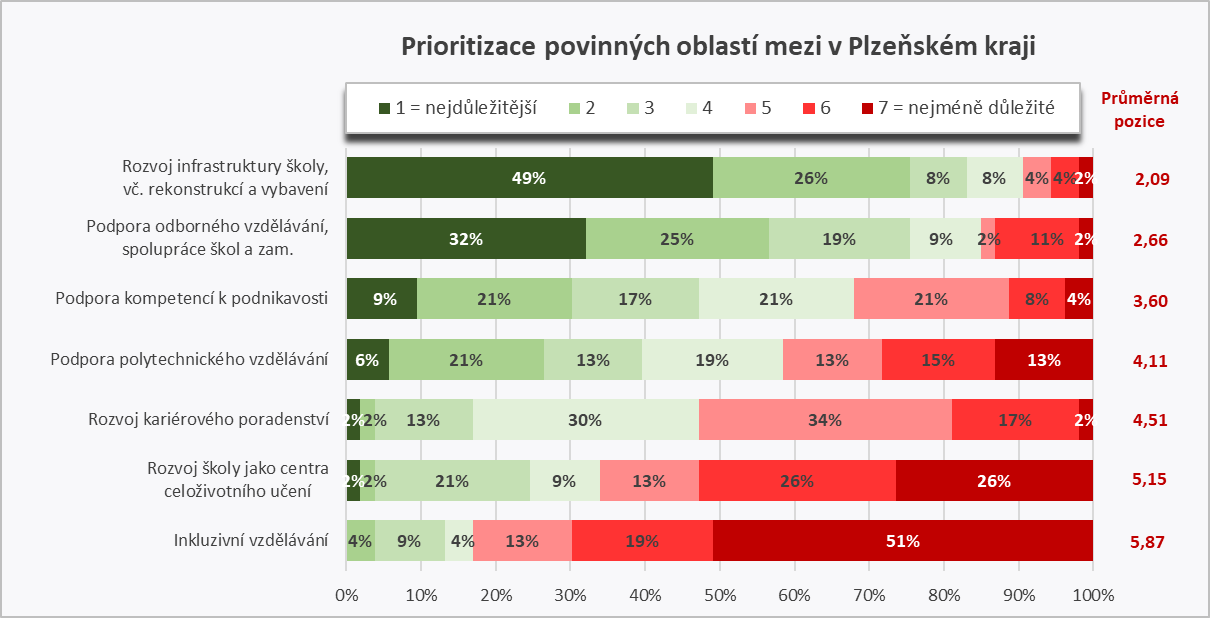 Prioritizace povinných oblastí intervence na úrovni krajů
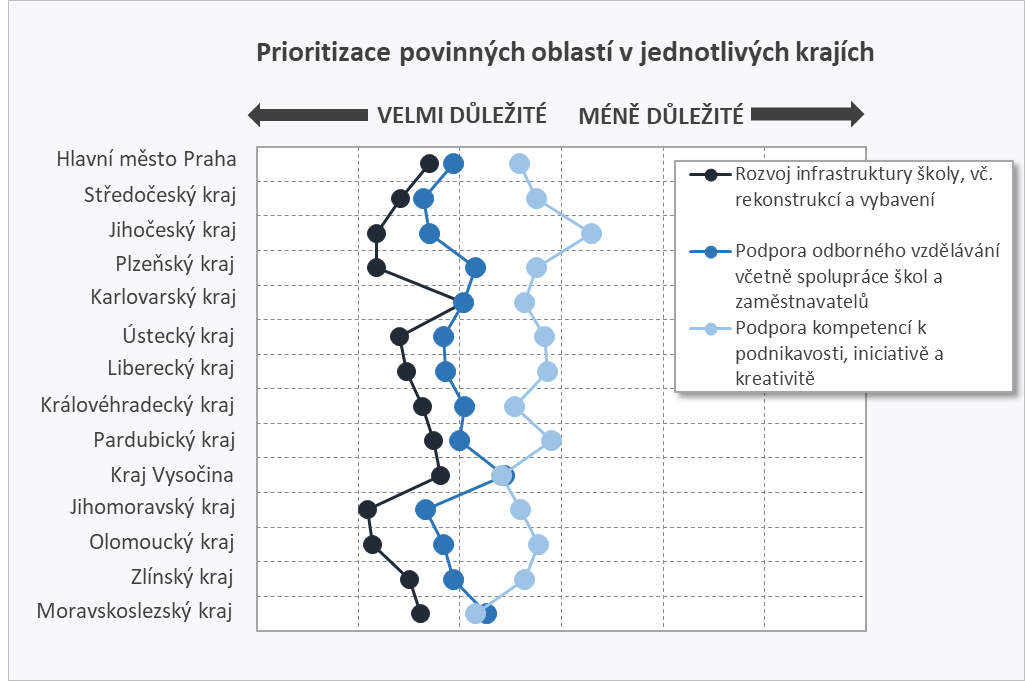 Důležitost nepovinných oblastí intervencí
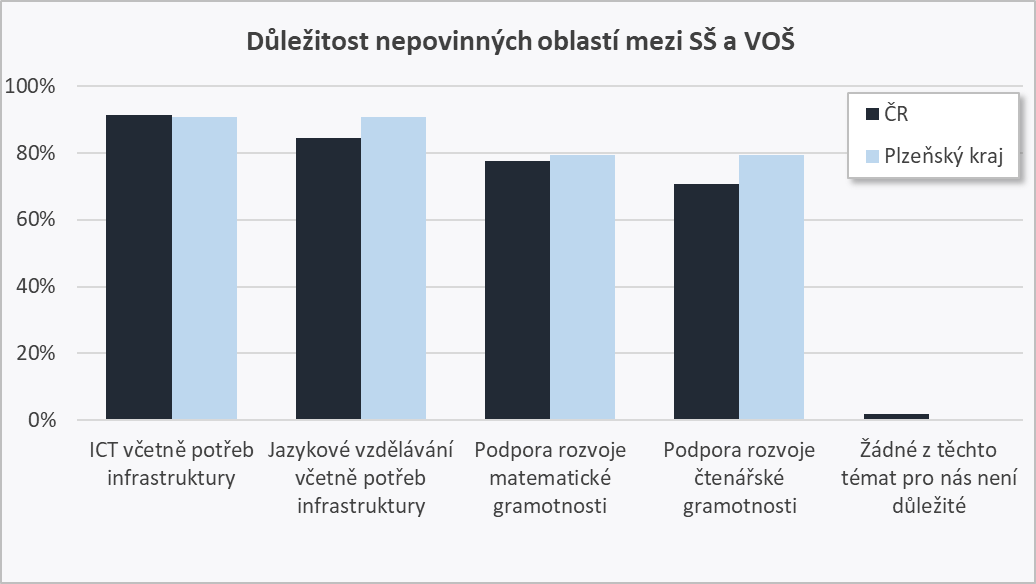 Podpora odborného vzdělávání a spolupráce se zaměstnavateli
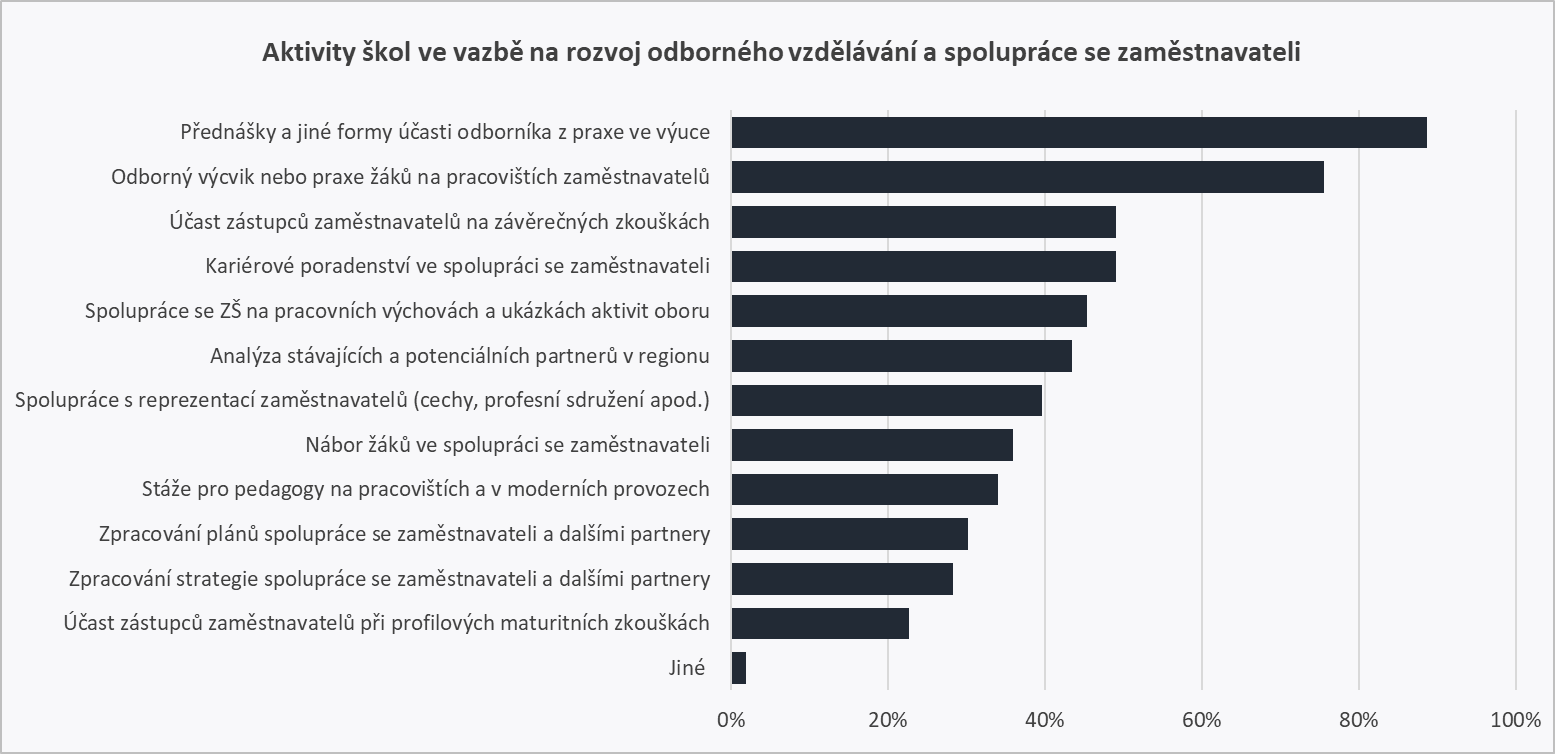 Podpora odborného vzdělávání a spolupráce se zaměstnavateli
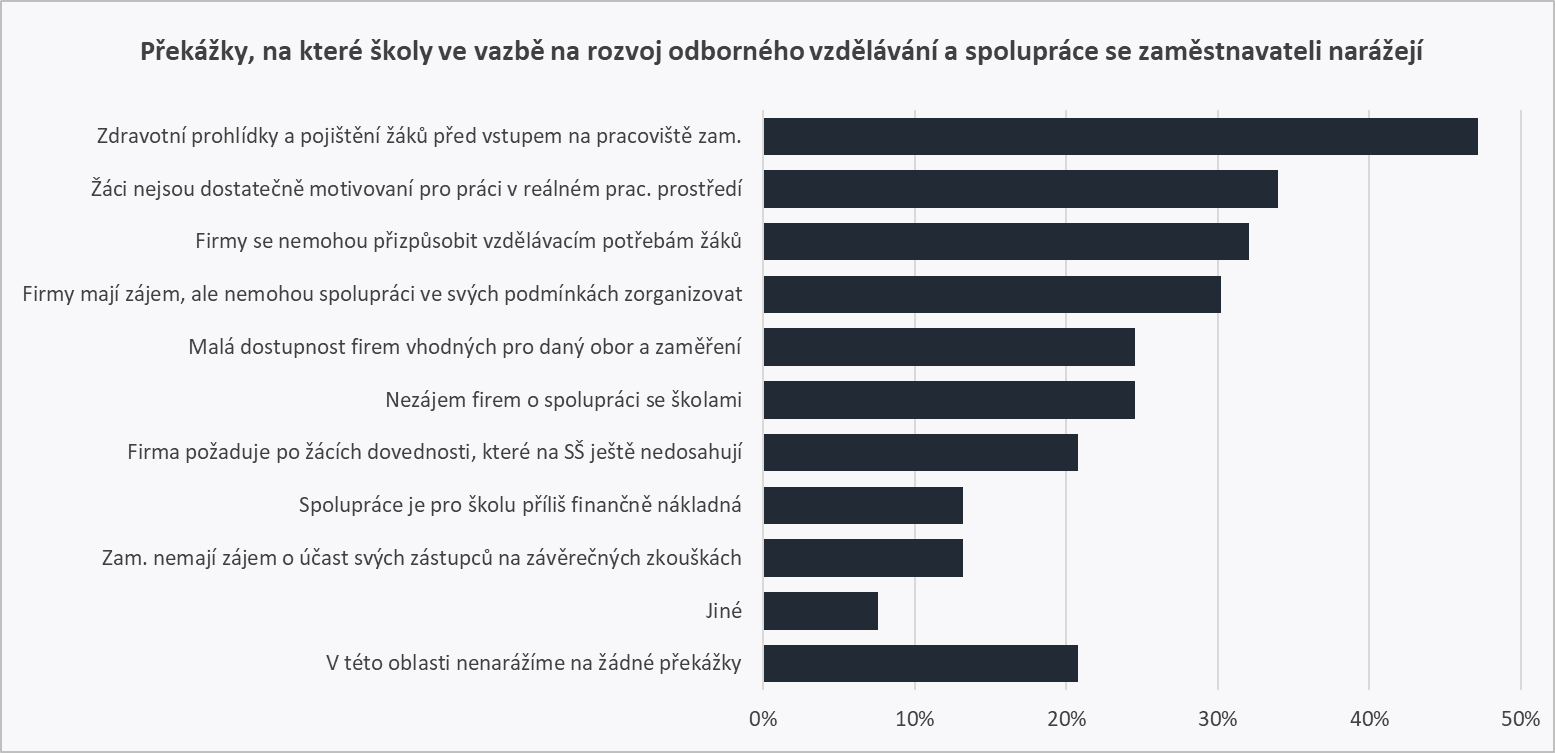 Podpora odborného vzdělávání a spolupráce se zaměstnavateli
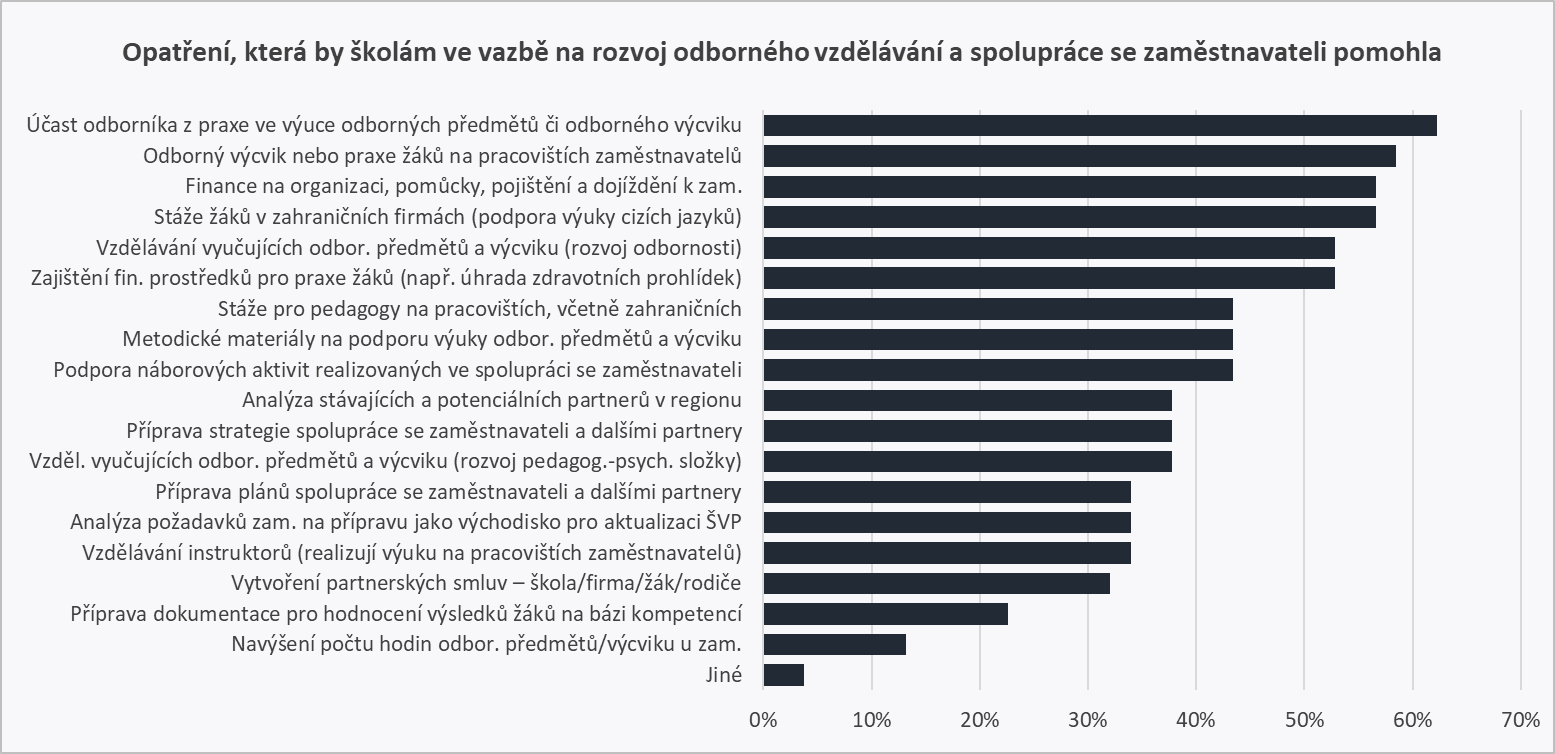 Národní ústav pro vzdělávánípodpora krajského akčního plánování
www.pkap.cz
Podpora krajského akčního plánování (P-KAP) zajišťuje metodickou a supervizní podporu při využívání akčního plánování na úrovni kraje a středních a vyšších odborných škol.
6. Diskuse, různé
Děkujeme za pozornost!
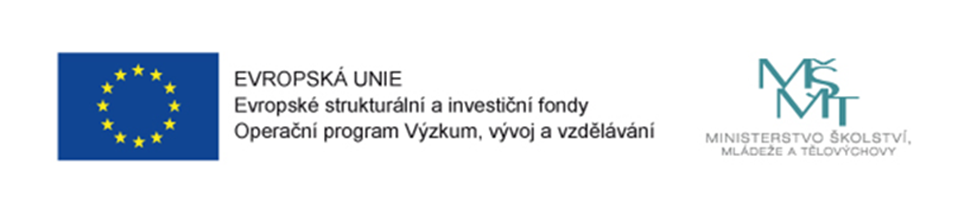